Perkins V: Adding Value to Student Success
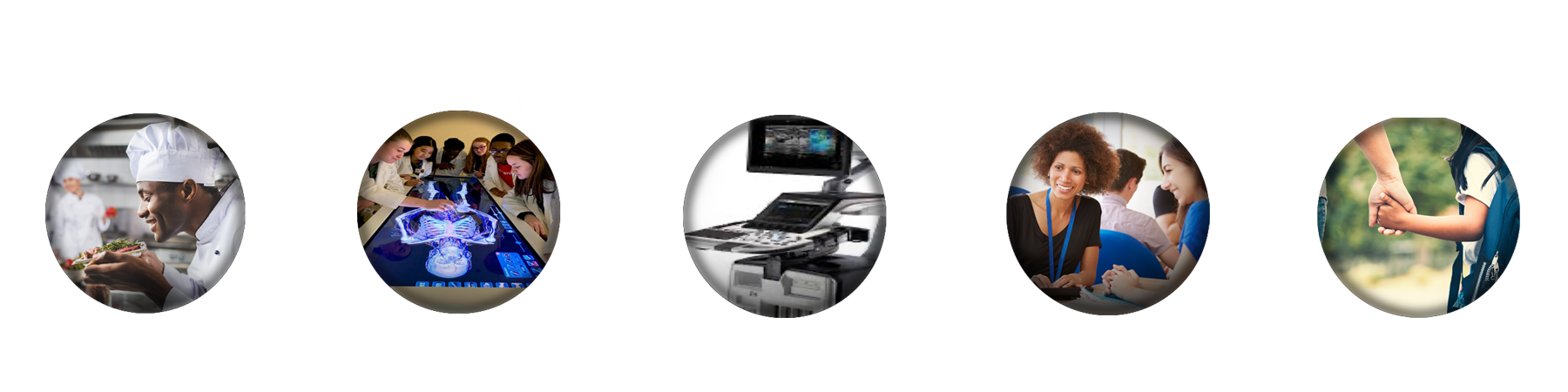 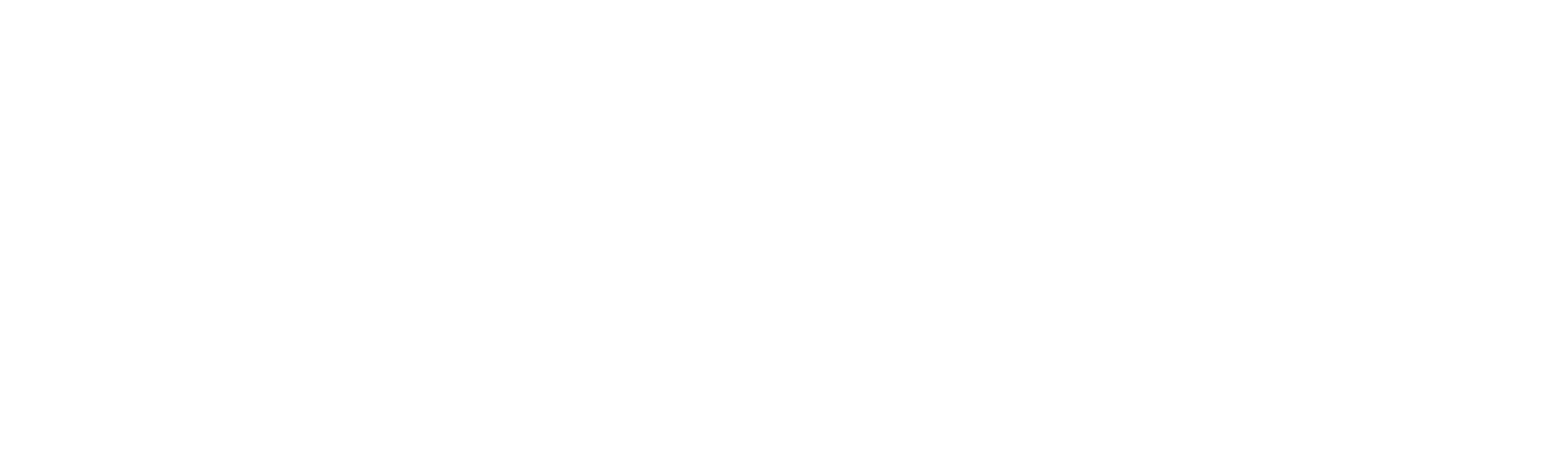 Contents
What is Perkins V?
Goal & Objectives of the Perkins Grant
Louisiana Career Clusters 
Perkins-approved clusters at Delgado Community College
Updated equipment in student success
Career Navigators in student success
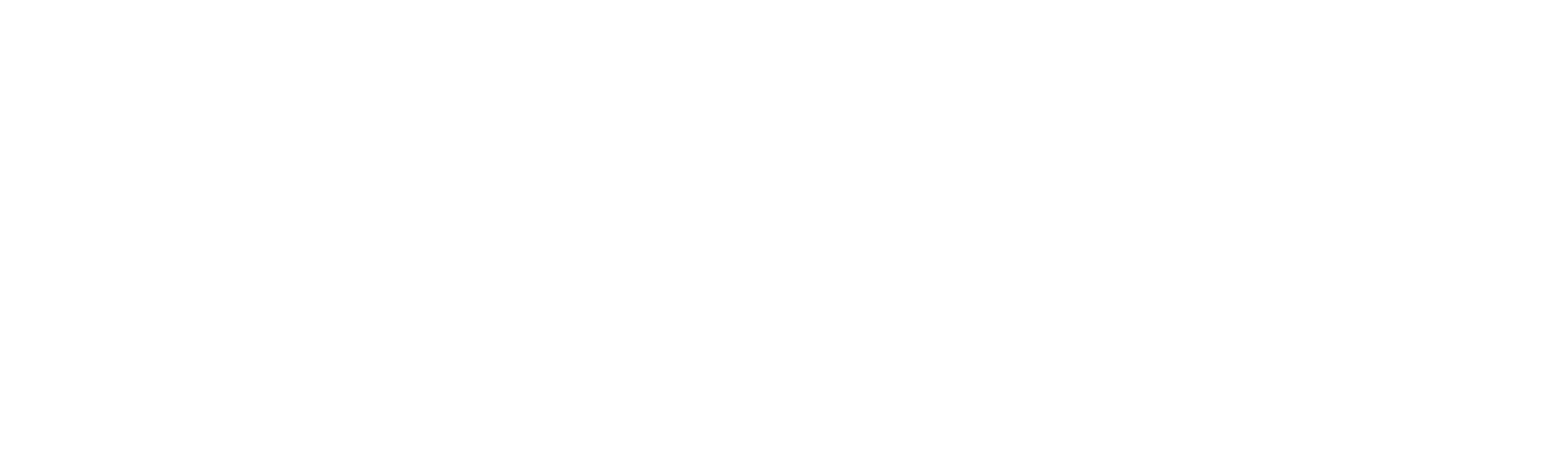 What is Perkins V?
Strengthening Career and Technical Education 
For The 21st Century Act (Perkins V)

The Perkins Act
The Carl D. Perkins Career and Technical Education Act of 2006 (Perkins IV) is a principal source of federal funding to states and discretionary grantees for the improvement of secondary and postsecondary career and technical education programs across the nation. The purpose of the Act is to develop more fully the academic, career, and technical skills, of secondary and postsecondary students who elect to enroll in career and technical education programs.
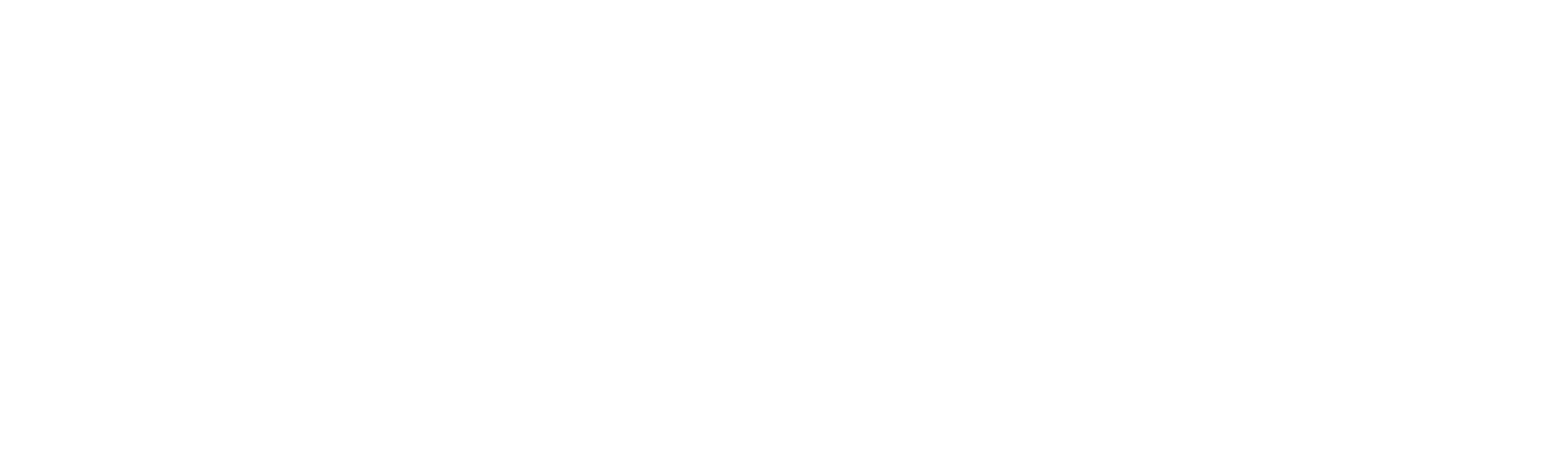 Goals and Objectives of the Perkins Grant
The goal of Perkins is to improve the quality of CTE (Career and Technical Education) programs
Offer enhanced flexibility of spending via the targeting of special populations
Prepare CTE students for high-skill, high-wage, or high-demand occupations
Promote evaluation of performance, (both colleges and districts,) of CTE students with respect to State-determined levels of performance
Increase participation of state and local business leaders to collaborate with secondary and post-secondary institutions
Provide technical assistance that promotes leadership, initial preparation, and professional development, as well as to improve the quality of CTE teachers, faculty, administrators, counselors, and advisors 
Support and build partnerships between business, industry, and education stakeholders 
Define and implement career pathways into curriculum and job exploration platforms
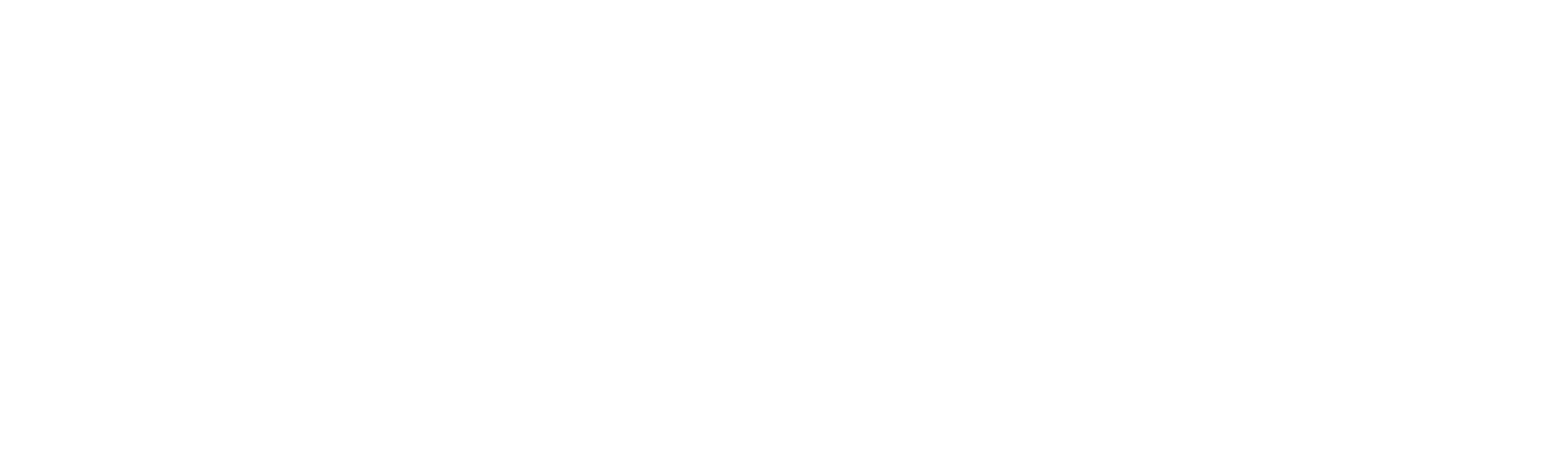 Perkins IV to V: Major Changes
Evaluation of student performance on accountability measures
• How the offered programs are of sufficient size, scope, and quality, to meet the needs of students
• How the offered programs are aligned to labor market information and demand
• Progress towards implementation of programs of study
• How the recipient will improve recruitment, retention, and training, of CTE personnel
• Progress towards equitable access, including:
1. addressing barriers special populations face to access and performance,
2. providing programs designed to enable special populations to meet accountability measures;
3. providing activities to prepare special populations for high-skill, high-wage, or in demand jobs, leading to self-sufficiency.
Funding: 
Can fund programs down to 5th grade (vs. 7th grade under Perkins IV)
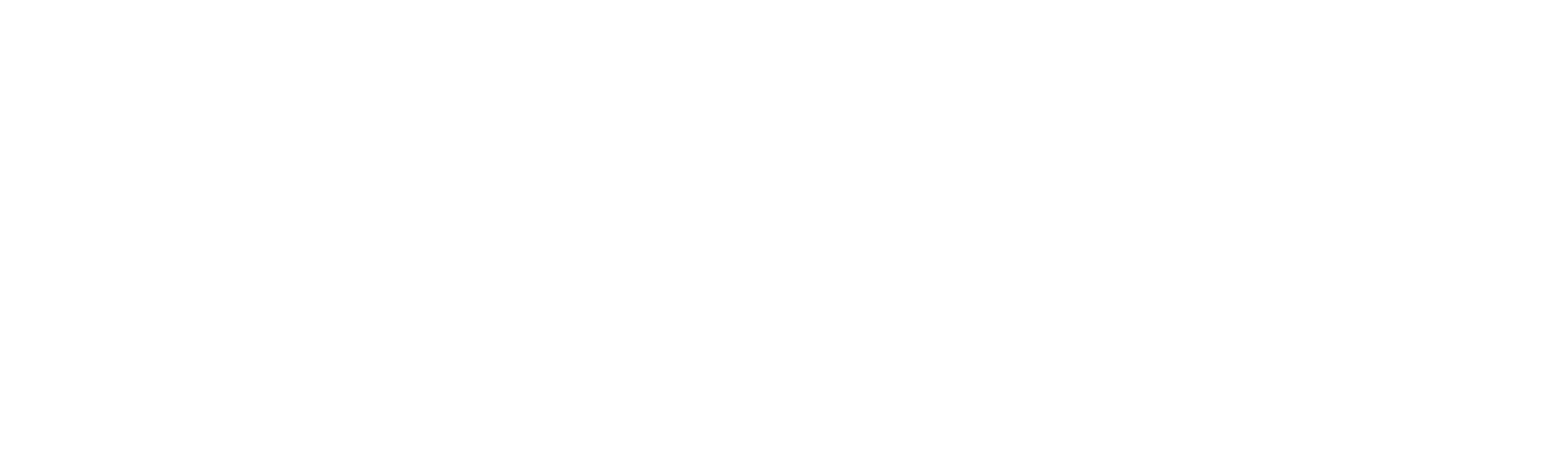 Reportable Student Subgroups“Special Populations”
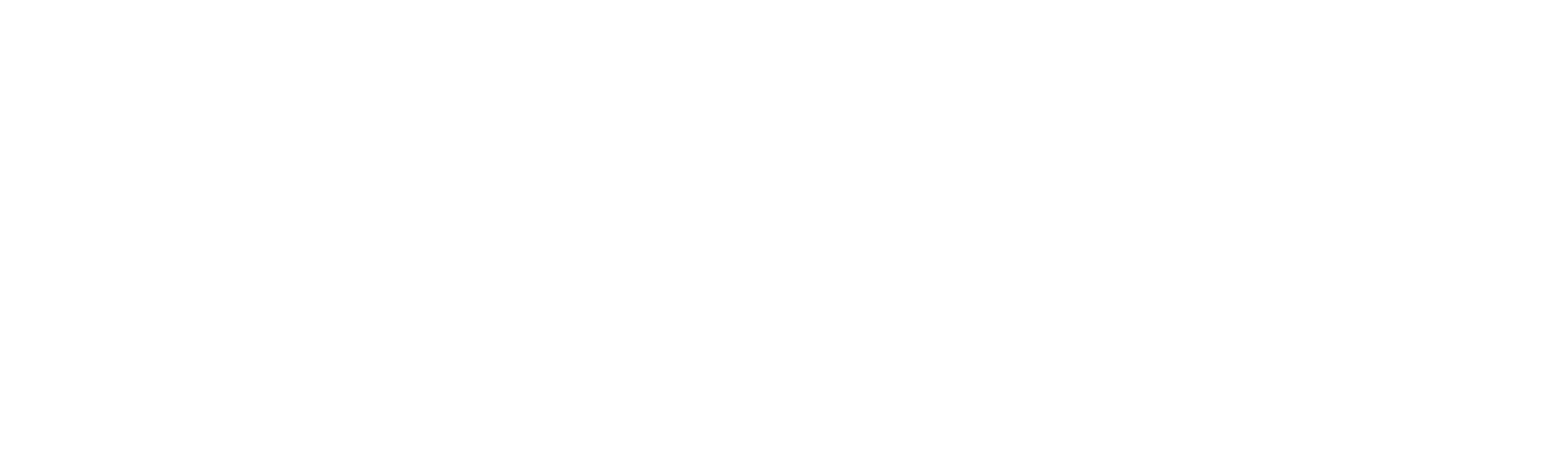 Louisiana Region 1 Partnerships
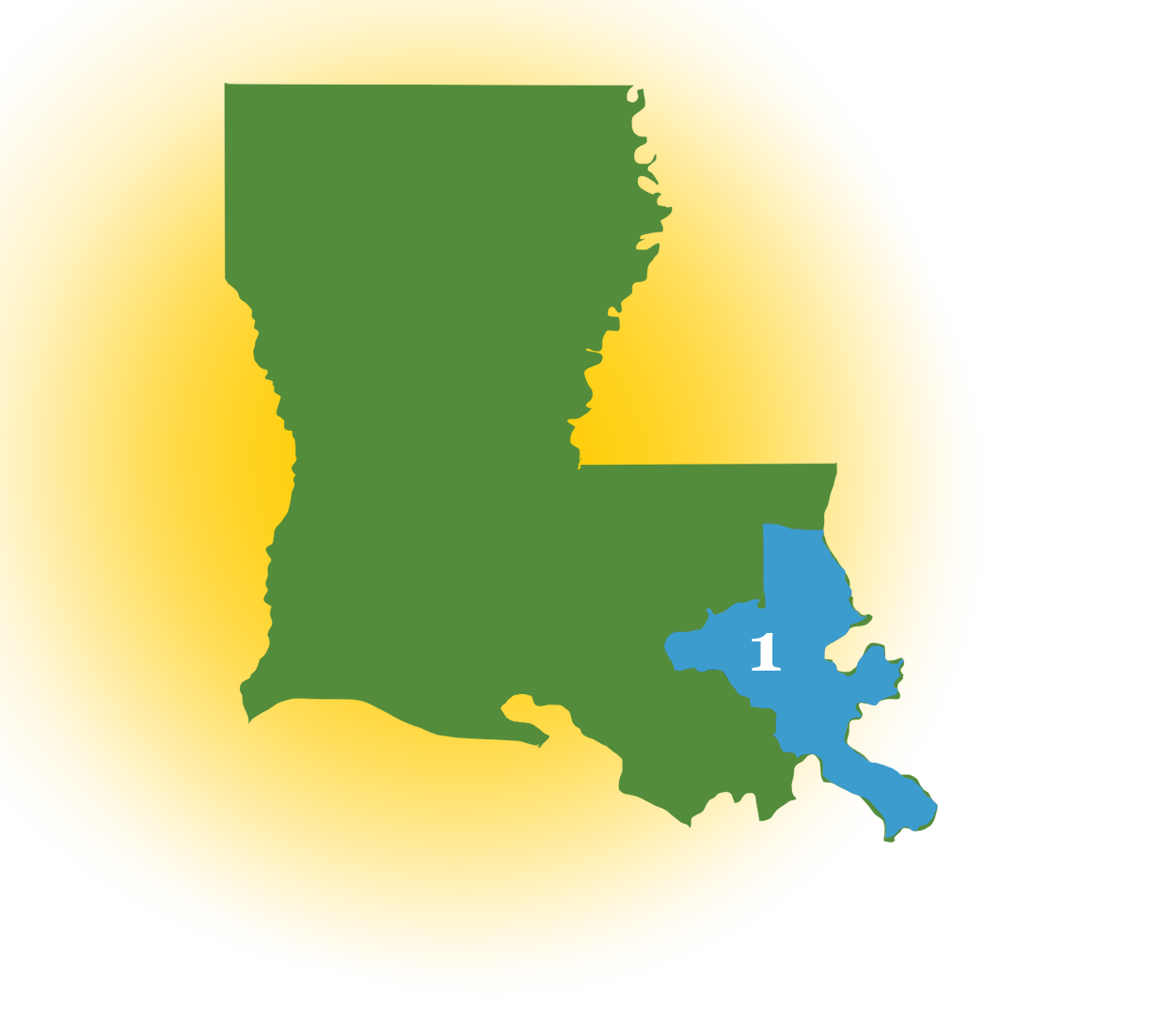 Delgado’s region (Region 1) is in partnership with 
Post-secondary
	Nunez Community College, 
	Northshore Technical Community College
Charter and Secondary Schools
	Orleans Parish
	Jefferson Parish
	St. Bernard Parish
	St. Charles Parish
	St. James Parish
	St. John Parish 
	St. Tammany Parish
	Plaquemines Parish
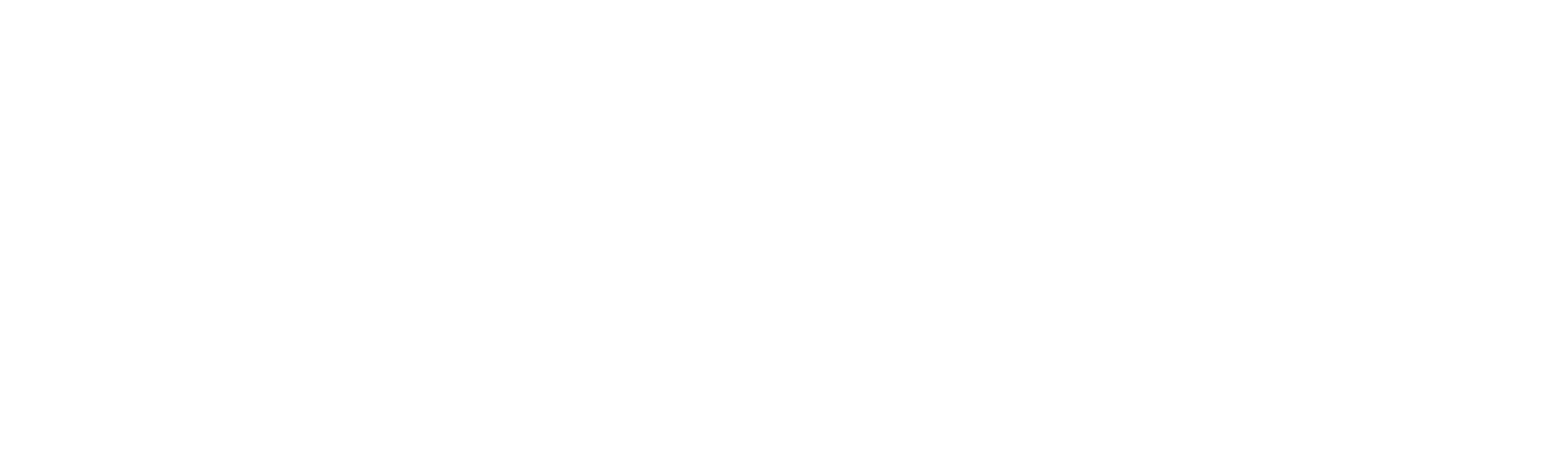 Perkins-Approved Programs of Studyat Delgado Community College
Health Sciences		Skilled Crafts		Information Technology
ASN Nursing			Electrical		Computer and Electronic Service Tech.
Practical Nursing		HVAC			Computer Information Technology
Physical Therapy Asst.		Residential Const.	Computer Network Technology
Medical Coding			Welding		Computer Network Technician
Occupational Therapy Asst.				Electronics Service Technology 
Medical Laboratory Tech.				Instrumentation and Control
Respiratory Care Tech.					Web Site Design 
E R Medical Tech./Paramedic								
Radiologic Tech.								
Massage Therapy							
Surgical Tech.
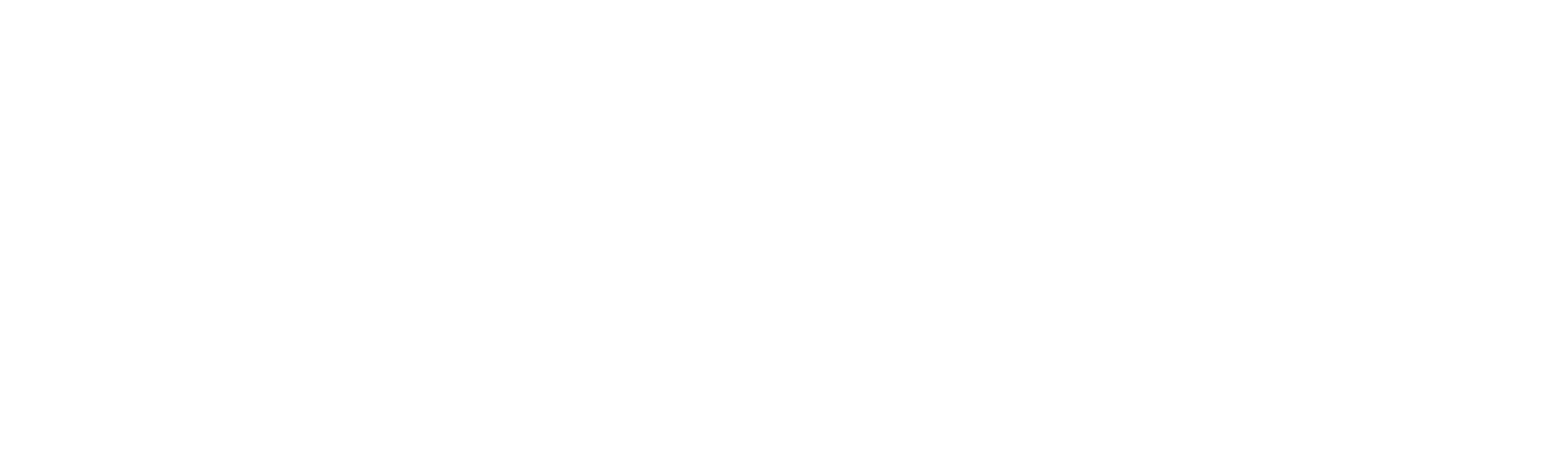 How current equipment helps student success
Perkins V funding seeks to give students the best opportunity for workplace success in high-skill, high-wage, in-demand, or emerging occupations. 

The purpose of equipment in a classroom settings is to: 
familiarize students with state of the art equipment currently used in industry
teach students to demonstrate a positive attitude
work in a team environment 
assume personal responsibility in order for students to utilize essential employability skills in the workplace
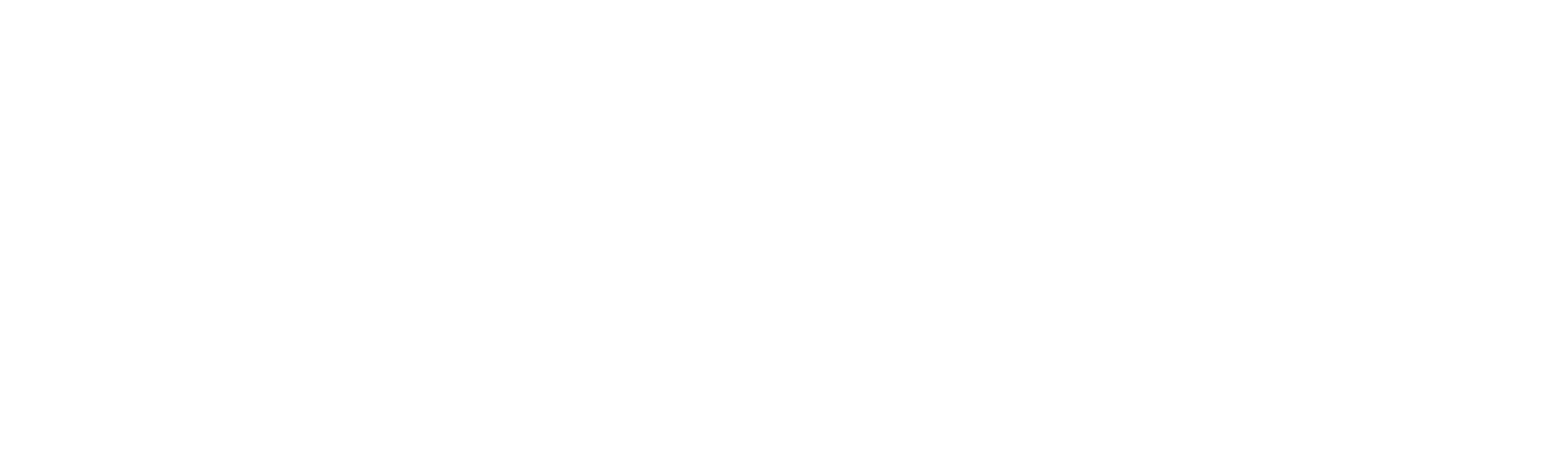 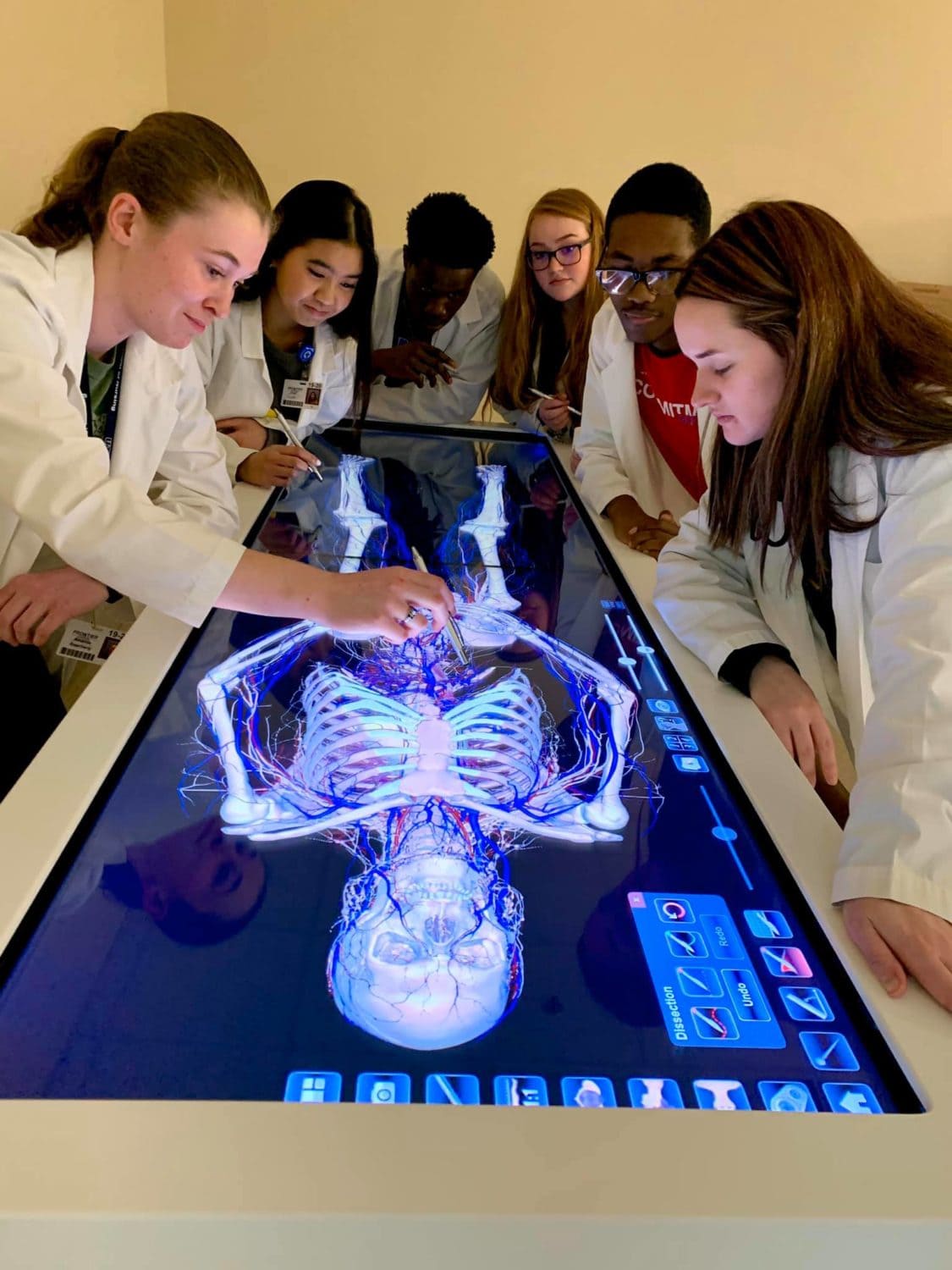 The Anatomage 
Table 7
Provided by Perkins funding
for the Radiologic Technology 
Program of Study
Anatomage Table function …
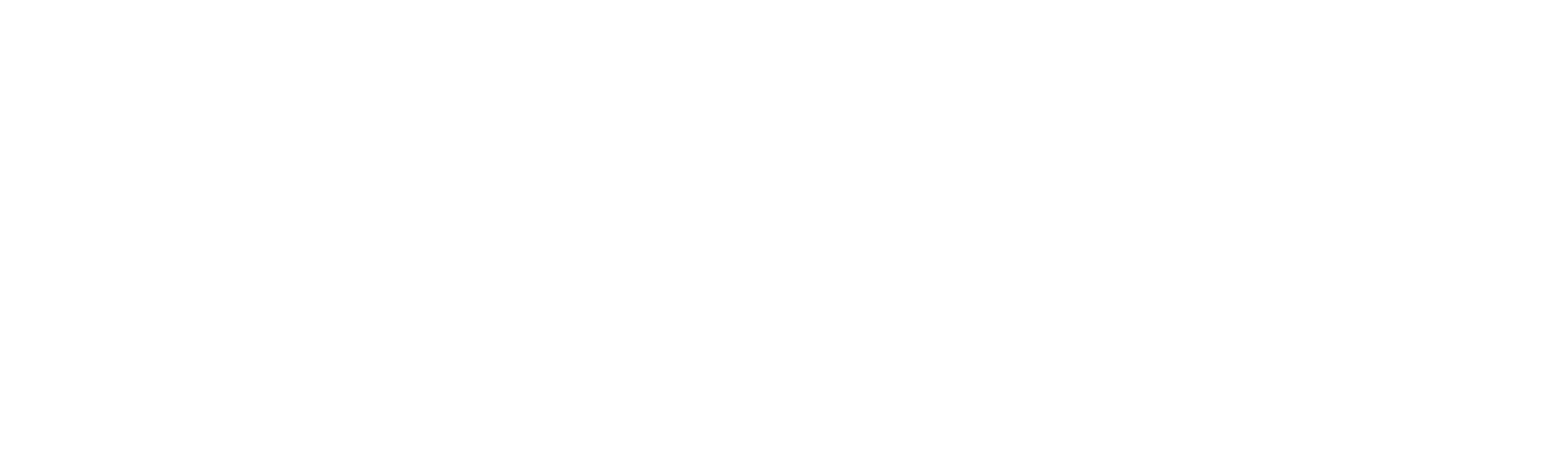 Radiologic Technology Program Effectiveness
Job Placement Rate (JPR)
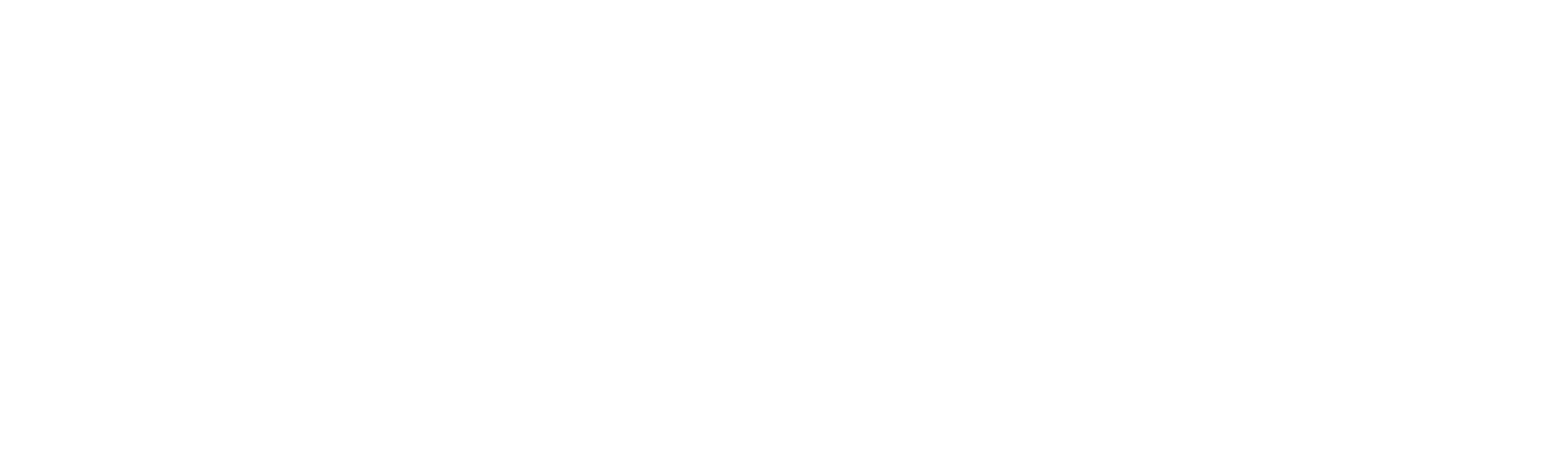 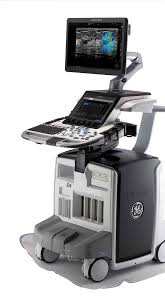 GE Logiq E10
Provided by Perkins funding for the Diagnostic Medical Sonography Program of Study
GE Logiq E10 function …
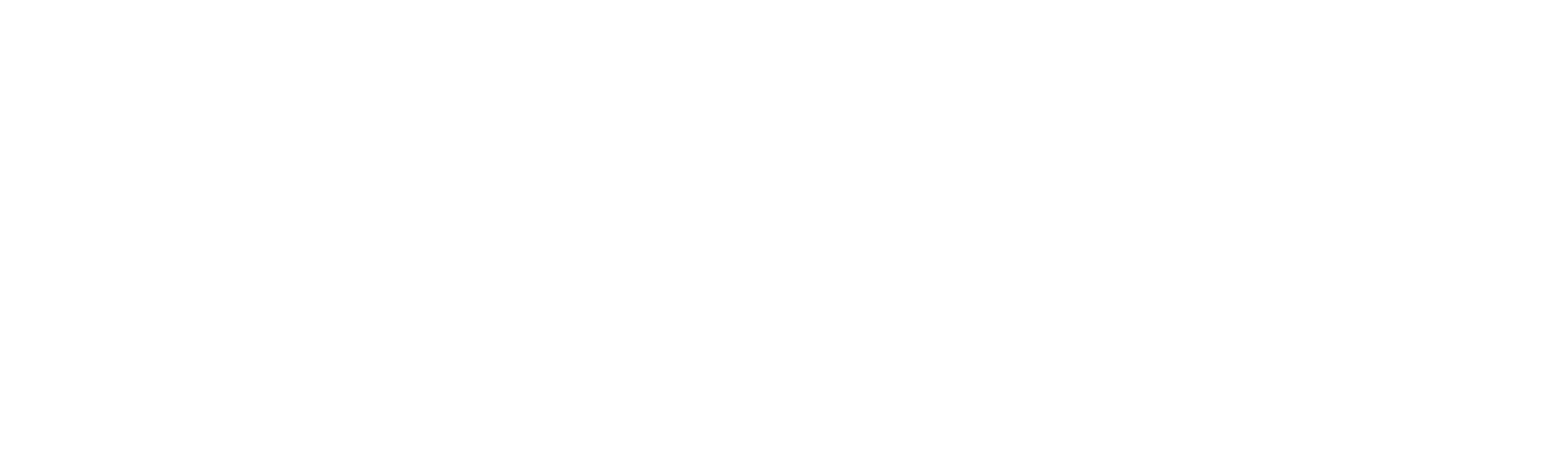 Diagnostic Medical Sonography Program Effectiveness
Job Placement Rate (JPR) & Program Completion Rate (PCR)
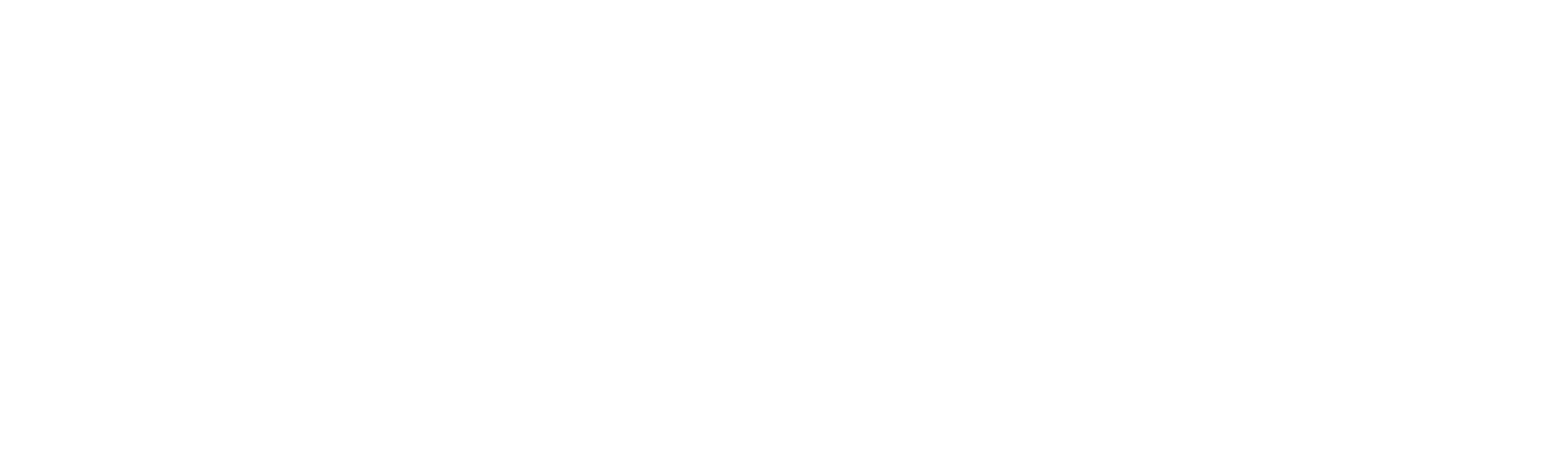 Career Navigators …
By definition: 
  Develop relationships with prospective employers
  Coach, mentor, supervise, and motivate students
  Direct students to mesh academic learning with industry-based employability skills 
  Guide students to above average organizational and office skills, self-directed management, and productive team environments
  Create career pipelines to local/regional organizations for students/graduates
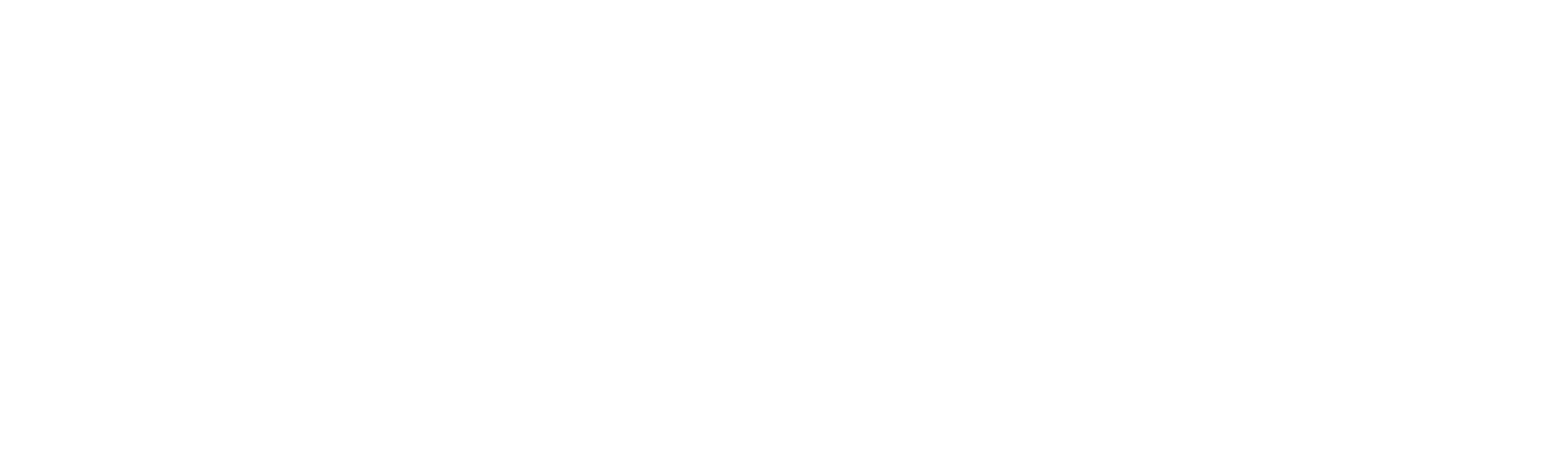 Career Navigators
Teach workplace compliance
Conduct individual and group workshops
 Assist students in creation of career planning
 Evaluate progress of student career development
Rachel Wilkerson Nursing Navigator
Nursing Navigator duties include:
Acts as liaison for single moms majoring in Nursing to improve attainment rates of degrees or high credentials.
Provides case management support and career exploration, which leads to career pathways and professional development. 
Maintains cooperative working relationships with agencies and organizations interested in public healthcare to provide employment lead for nursing students.
Attends numerous college fairs to recruit students and create partnerships between local high schools. 
Engages potential employers by attending local job fairs. 
Schedules and host information sessions.
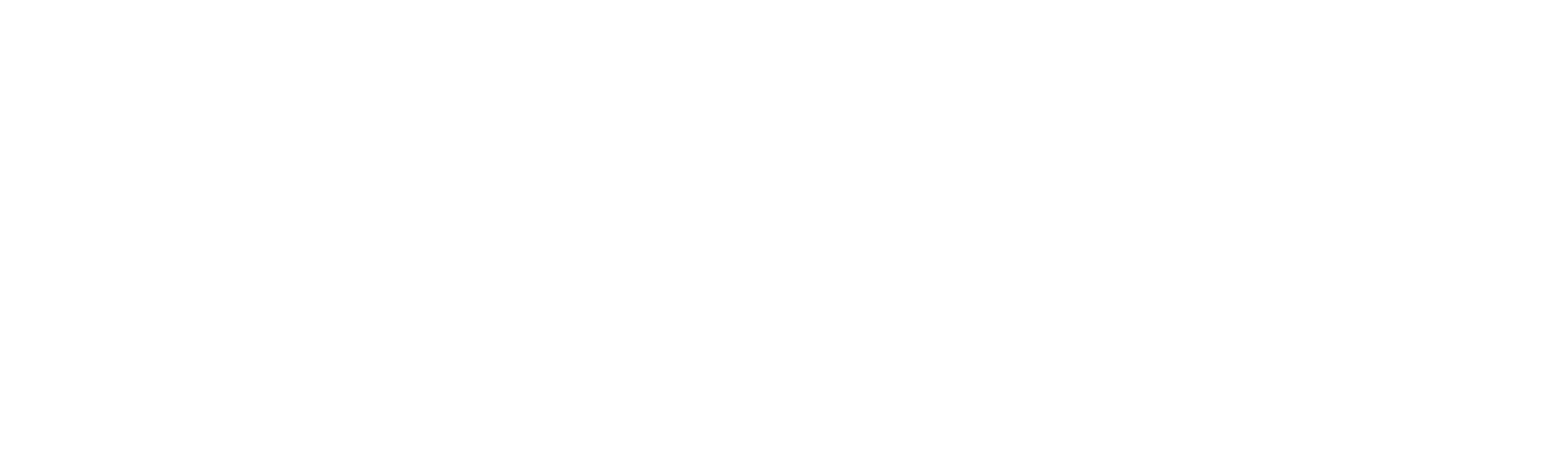 Monecia Moody Skilled Crafts Navigator
The Skilled Crafts Navigator’s duties include:
Acts as Academic Advisor of Technical Programs to assist students through their journey of earning a certification or a technical diploma
Serves as liaison between faculty, staff, and students to help resolve academic issues
Participates in Delgado's RIGHT PATH Initiative with other Academic Advisors as a part of the Quality Enhancement Plan to help increase student retention
Works closely with departments in, and related to, Student Affairs to gather and disseminate information to students or in directing them to the appropriate department
Builds strong relationships with students that will guide them on the proper path to ensure that each and every participant is a completer
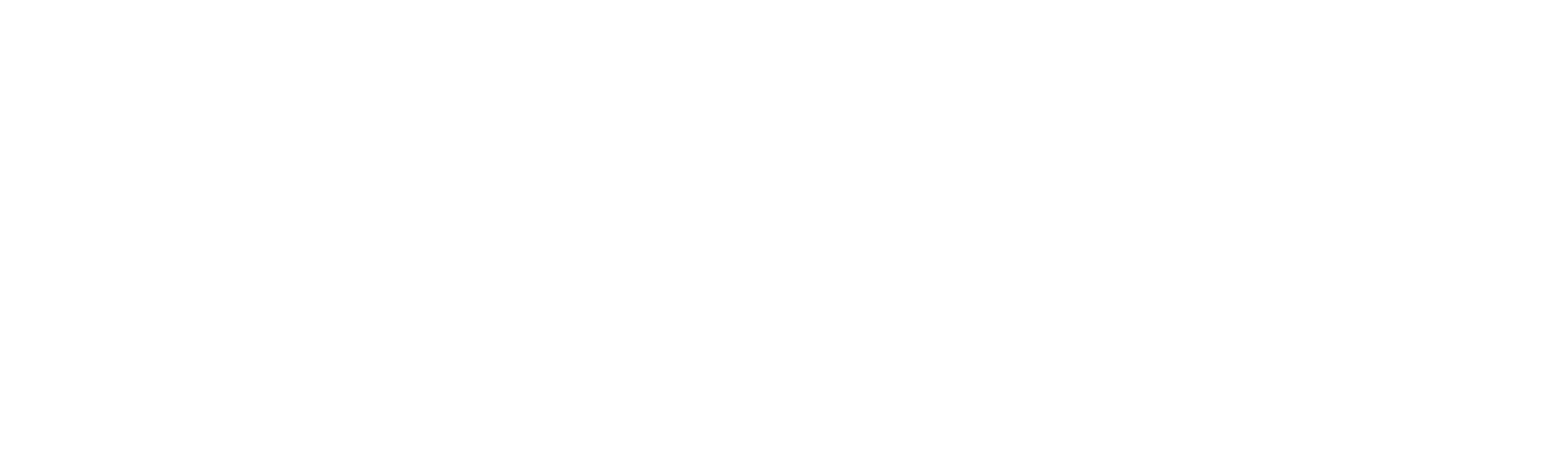 Arthur Williamson:Information Technology Navigator
Information Technology Navigator duties include:
• Assists students with creating and updating their LinkedIn pages to assist with networking and job searching
• Provides career navigation to students to help them understand their specific path to employment
• Creates a, “pipeline," relationship between our students and local tech employers that are hiring
• Compiles a database of over 25 vendors that provide services ranging from guest speaking to career placement
• Assists in with employer expo each semester to directly  match our students with vendors
• Makes connections that lead to internship opportunities for our students
• Creates a weekly newsletter for students that highlights important industry information and trends
• Facilitates alumni engagement events and correspondence
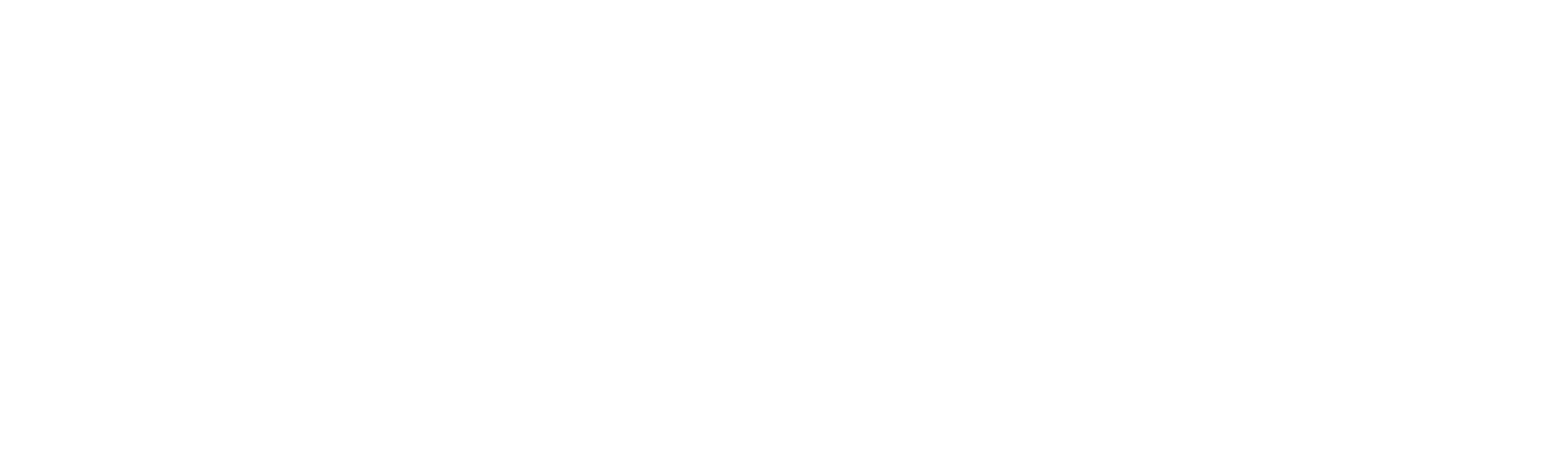 Resources
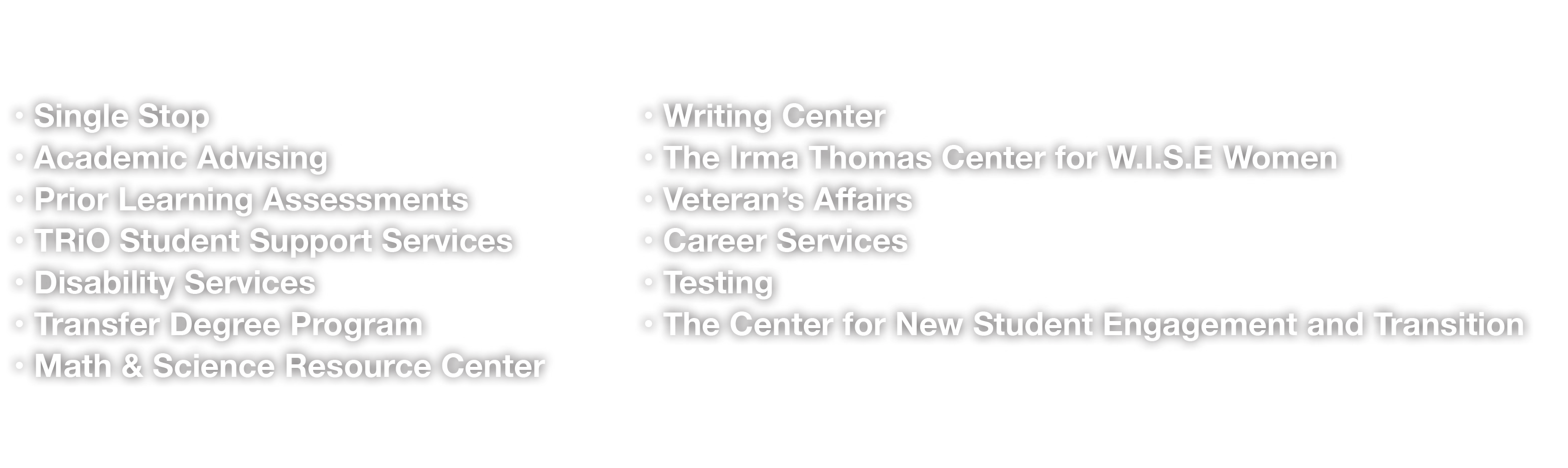 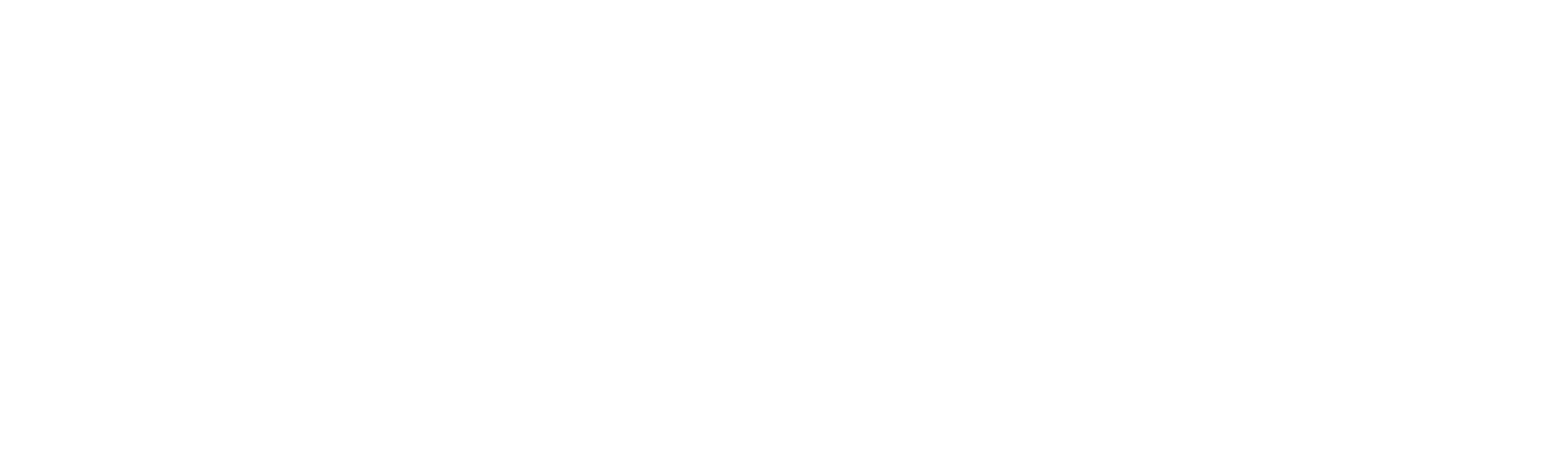 Perkins Impact
Graduates
Fall 2017 – Fall 2020
Questions? Contact us …
Kathy Weaver	     kweave@dcc.edu   	Grant Manager
Anna Runez		     arunez@dcc.edu 		Asst. Coordinator
Warren Atkins, Jr.	     Watkin@dcc.edu 	Career Pathways Coord.
Kendra Newton	     knewto@dcc.edu 		Technical Field Coord.
Violet Smith		     vsmith1@dcc.edu 	Technical Assistant